TÍTULO DO TRABALHO TÍTULO DO TRABALHO TÍTULO DO TRABALHO TÍTULO DO TRABALHO
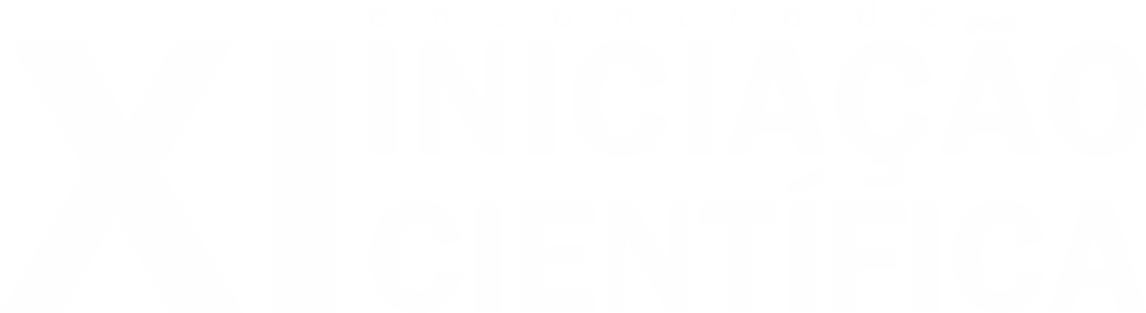 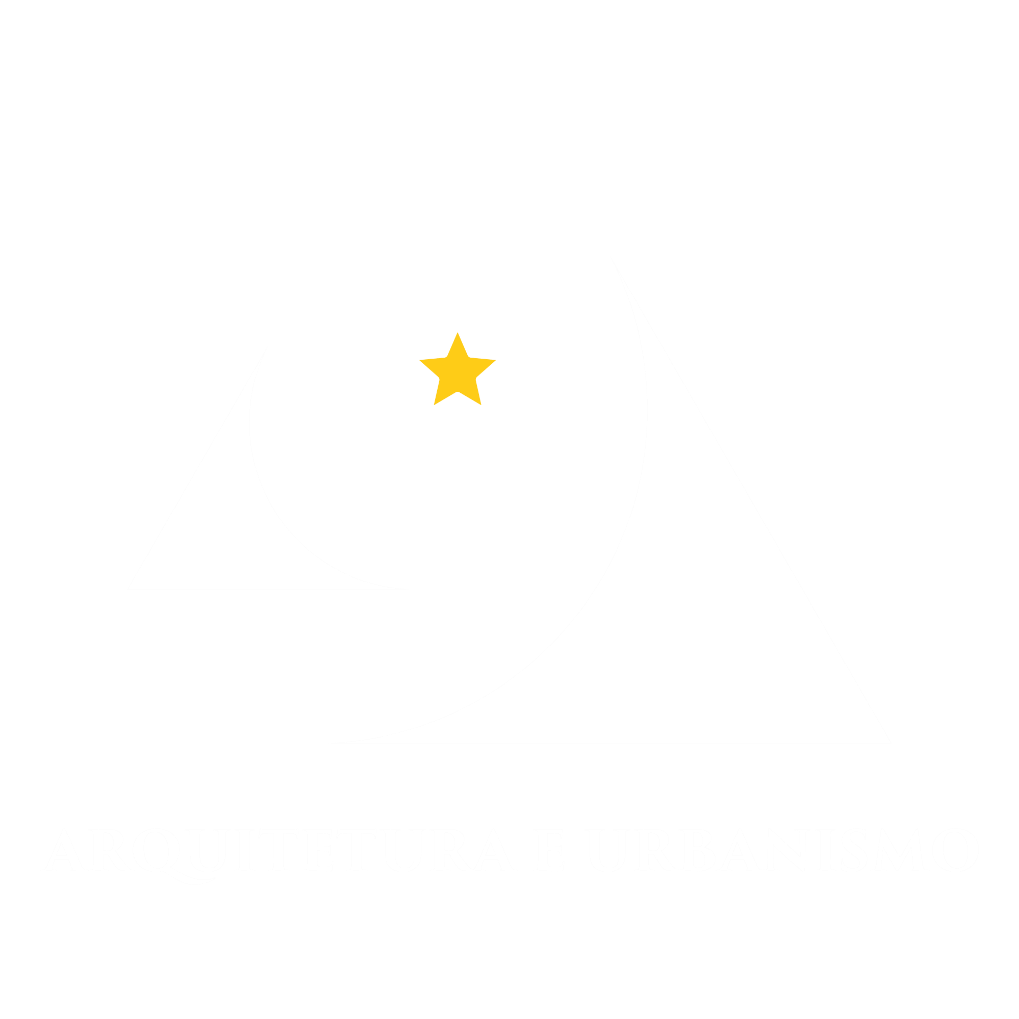 Nome SOBRENOME
Acadêmico do curso de xxxxxxxxxxxx
Centro Universitário Campo Real
email@camporeal.edu.br
Nome SOBRENOME
Acadêmico do curso de xxxxxxxxxxxx
Centro Universitário Campo Real
email@camporeal.edu.br
Nome SOBRENOME
Acadêmico do curso de xxxxxxxxxxxx
Centro Universitário Campo Real
rnicknich@camporeal.edu.br
Prof. Nome SOBRENOME
Docente orientador, Centro Universitário Campo Real
remail@camporeal.edu.br
Prof. Nome SOBRENOME
Docente Co-orientador, Centro Universitário Campo Real
remail@camporeal.edu.br
RESULTADOS E DISCUSSÃO
RESUMO
Texto Texto Texto Texto Texto Texto Texto Texto Texto Texto Texto
Texto Texto Texto Texto Texto Texto Texto Texto Texto Texto Texto
Texto Texto Texto Texto Texto Texto Texto Texto Texto Texto Texto
Texto Texto Texto Texto Texto Texto Texto Texto Texto Texto Texto
Texto Texto Texto Texto Texto Texto Texto Texto Texto Texto Texto
Texto Texto Texto Texto Texto Texto Texto Texto Texto Texto Texto
Texto Texto Texto Texto Texto Texto Texto Texto Texto Texto Texto
Texto Texto Texto Texto Texto Texto Texto Texto Texto Texto Texto
Texto Texto Texto Texto Texto Texto Texto Texto Texto Texto Texto
Texto Texto Texto Texto Texto Texto Texto Texto Texto Texto Texto
Arial 36
PALAVRAS CHAVE:
Texto Texto Texto Texto Texto Texto Texto Texto Texto Texto Texto
Texto Texto Texto Texto Texto Texto Texto Texto Texto Texto Texto
Texto Texto Texto Texto Texto Texto Texto Texto Texto Texto Texto
Texto Texto Texto Texto Texto Texto Texto 
Texto Texto Texto Texto Texto Texto Texto Texto Texto Texto Texto
Texto Texto Texto Texto Texto Texto Texto Texto Texto Texto Texto
Texto Texto Texto Texto Texto Texto Texto Texto Texto Texto Texto
Texto Texto Texto Texto Texto Texto Texto
IMAGENS
(SE HOUVER)
INTRODUÇÃO
Texto Texto Texto Texto Texto Texto Texto Texto Texto Texto Texto
Texto Texto Texto Texto Texto Texto Texto Texto Texto Texto Texto
Texto Texto Texto Texto Texto Texto Texto Texto Texto Texto Texto
Texto Texto Texto Texto Texto Texto Texto Texto Texto Texto Texto
Texto Texto Texto Texto Texto Texto Texto Texto Texto Texto Texto
Texto Texto Texto Texto Texto Texto Texto Texto Texto Texto Texto
Texto Texto Texto Texto Texto Texto Texto Texto Texto Texto Texto
Texto Texto Texto Texto Texto Texto Texto Texto Texto Texto Texto
Texto Texto Texto Texto Texto Texto Texto Texto Texto Texto Texto

Arial 36
CONSIDERAÇÕES FINAIS
Texto Texto Texto Texto Texto Texto Texto Texto Texto Texto Texto
Texto Texto Texto Texto Texto Texto Texto Texto Texto Texto Texto
Texto Texto Texto Texto Texto Texto Texto Texto Texto Texto Texto
Texto Texto Texto Texto Texto Texto Texto
MATERIAIS E MÉTODOS
Texto Texto Texto Texto Texto Texto Texto Texto Texto Texto Texto
Texto Texto Texto Texto Texto Texto Texto Texto Texto Texto Texto
Texto Texto Texto Texto Texto Texto Texto Texto Texto Texto Texto
Texto Texto Texto Texto Texto Texto Texto Texto Texto Texto Texto
Texto Texto Texto Texto Texto Texto Texto Texto Texto Texto Texto
Texto Texto Texto Texto Texto Texto Texto Texto Texto Texto Texto
Texto Texto Texto Texto Texto Texto Texto Texto Texto Texto Texto
Texto Texto Texto Texto Texto Texto Texto Texto Texto Texto Texto
Texto Texto Texto Texto Texto Texto
REFERÊNCIAS
Texto Texto Texto Texto Texto Texto Texto Texto Texto Texto Texto
Texto Texto Texto Texto Texto Texto Texto Texto Texto Texto Texto
Texto Texto Texto Texto Texto Texto Texto Texto Texto Texto Texto
Texto Texto Texto Texto Texto Texto Texto Texto Texto Texto Texto
Texto Texto Texto Texto Texto Texto Texto Texto Texto Texto Texto
Texto Texto Texto Texto Texto Texto Texto Texto Texto Texto Texto
Texto Texto Texto Texto Texto Texto
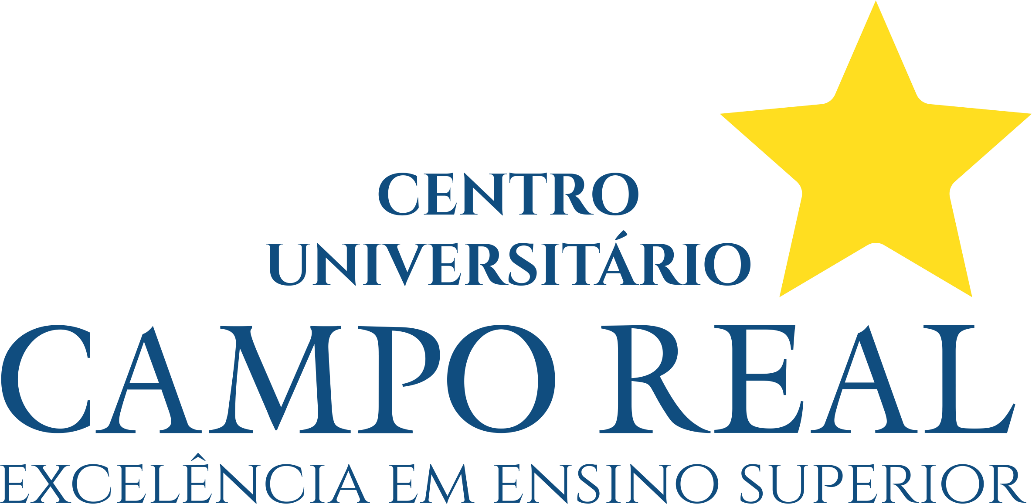 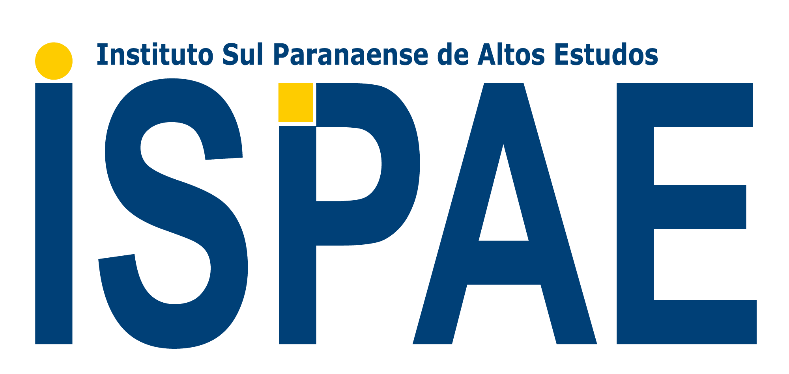